Достать старый подсвечник и срезать с него старую обвертку. Получится своеобразный каркас. Смешивать в чашке несколько оттенков и сортов бисера.
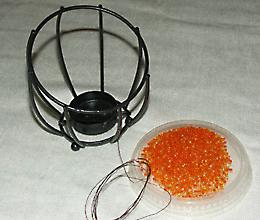 Отрезать необходимый кусок проволоки. Огибать им одно из ребер каркаса, соединять в петлю и закручивать.
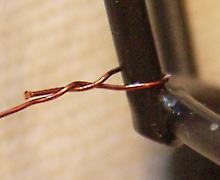 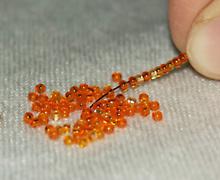 Заводить конец проволоки в чашечку с бисером и нанизывать и набирать нужное количество бисера в несколько приемов.
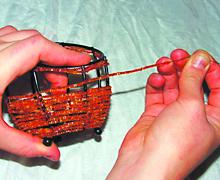 Протягивать проволоку с нанизанным на нее бисером до следующего ребра и огибать его, образуя плотную петлю. Нанизывать бисер для следующего промежутка
Так заполнять по спирали все пространство каркаса.
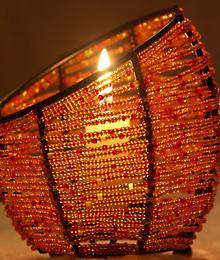 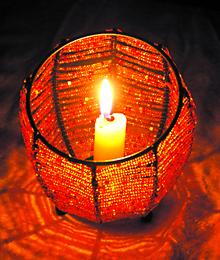 Подсвечник готов.